Human antibodies
General informations
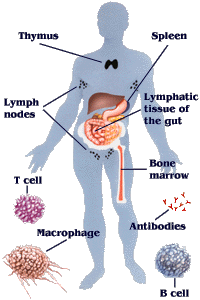 Innate Immunity (natural)
 Humoral
 Cell-mediated
 Acquired Immunity (specific)
 Humoral
 Cell-mediated
Antibodies are the most important component of humoral immune system.
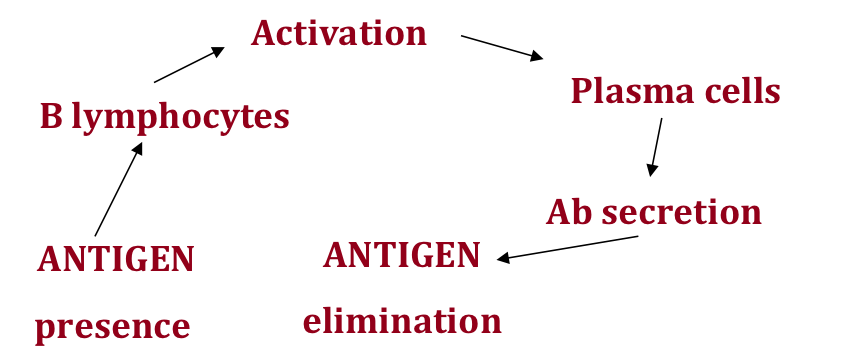 Glossary
Antibody (anti-foreign body) is a glico-protein produced by a white cell (B lymphocyte and plasma cells).

Antigen (antibody generating substance) is any agent, such as a chemical or microorganism that is recognized by the antibody.  
Not all antigens are immunogens  (e.g hapten).

Immunogen: Any substance to which an animal responds by making antibodies. All immunogens are antigens.
Immunogenicity
Ability of a molecule to induce an immune response
Proteins, peptides, carbohydrates, nucleic acids, lipids
Must be larger than 3000-5000 daltons - if not…..
Carrier protein
e.g. BSA Thyroglobulin
Antigen
(hapten)
Carbodiimide
     Glutaraldehyde
     MBS–Heterobifunctional reagents
Glossary
Antibody (anti-foreign body) is a protein produced by a white cell (B lymphocyte).

Antigen (antibody generating substance) is any agent, such as a chemical or microorganism that is recognized by the antibody.  Not all antigens are immunogens  (e.g hapten).

Immunogen : Any substance to which an animal responds by making antibodies. All immunogens are antigens.

Epitope : the part of a target to which an antibody binds, also known as an antigenic determinant
Glossary
Antibody (anti-foreign body) is a protein produced by a white cell (B lymphocyte).

Antigen (antibody generating substance) is any agent, such as a chemical or microorganism that is recognized by the antibody.  Not all antigens are immunogens  (e.g hapten).

Immunogen : Any substance to which an animal responds by making antibodies. All immunogens are antigens.

Epitope : the part of a target to which an antibody binds, also known as an antigenic determinant

Antigen binding site - relatively small region of an antibody that binds to the antigen.
ANATOMY OF AN ANTIBODY
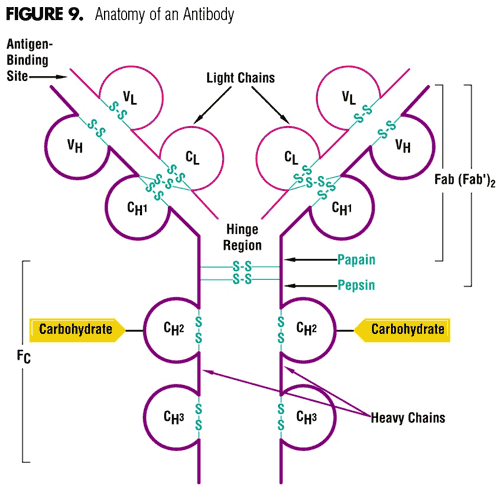 2 HEAVY CHAINS
  1 VARIABLE DOMAIN (VH)
  3 CONSTANT DOMAINS    	(CH1-2-3)

2 LIGHT CHAINS
 1 VARIABLE DOMAIN (VL)
 1 CONSTANT DOMAINS (CL) 
	(k or l)
Aminoacid variability in antibody sequence
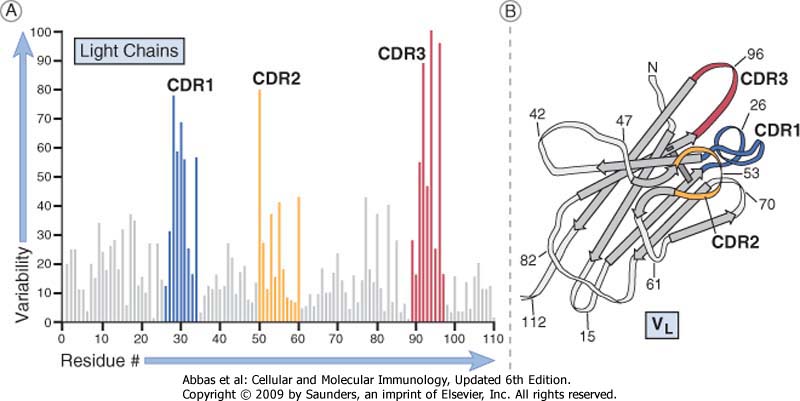 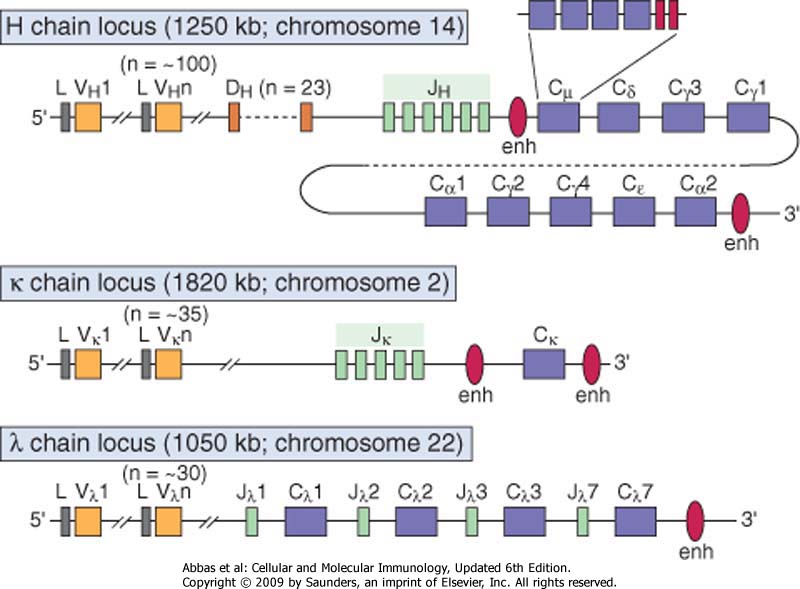 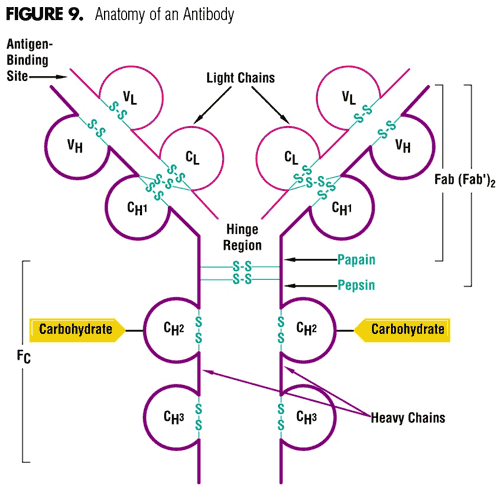 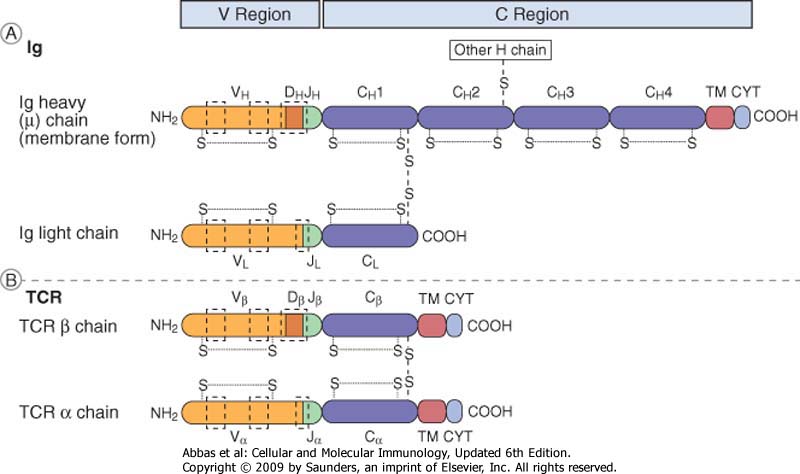 How VH genes are made
and used in vivo
100 V genes
27 D genes
6 J genes
CH1
Rearranged V gene
VDJ
CH1
CH2
CH3
mRNA
Math: 100 x 27 x 6=  16200 possible VH
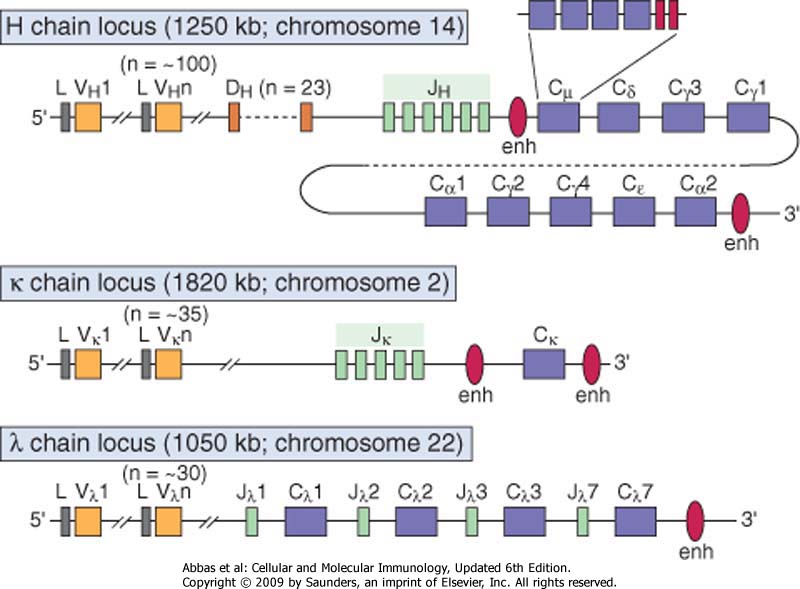 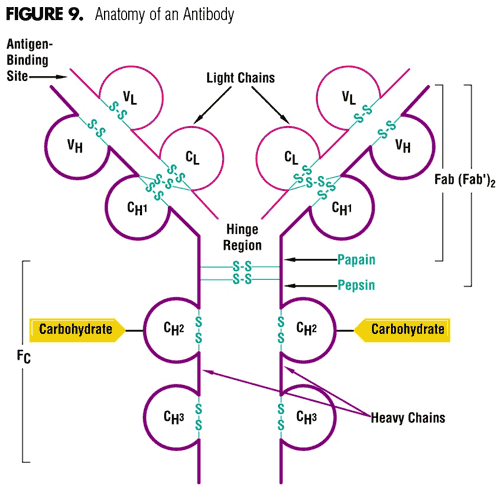 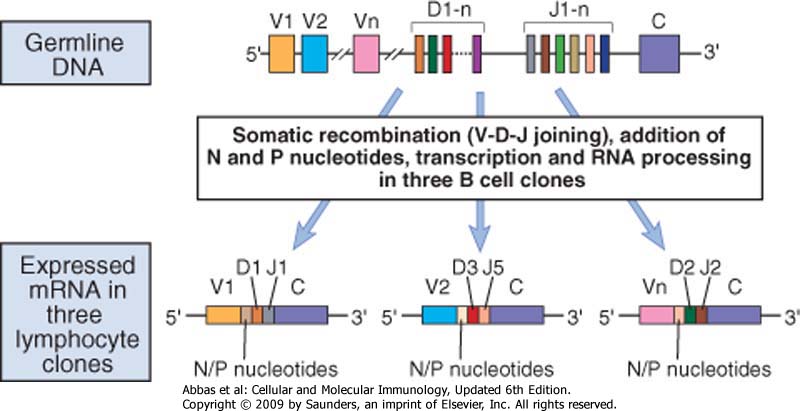 Timing for antibody production
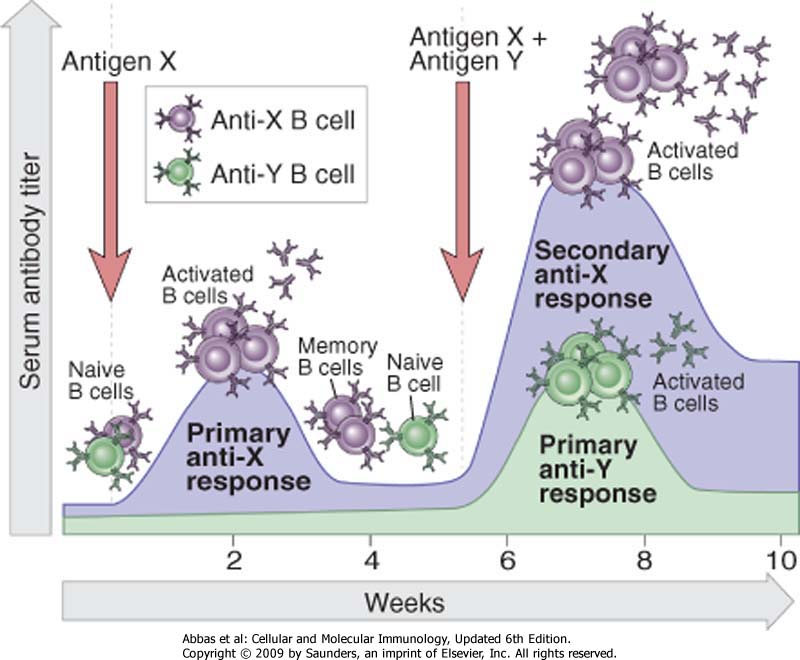 How are antibody genes rearranged in vivo?
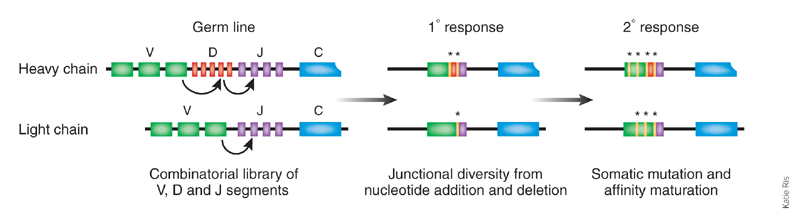 Timing for antibody production
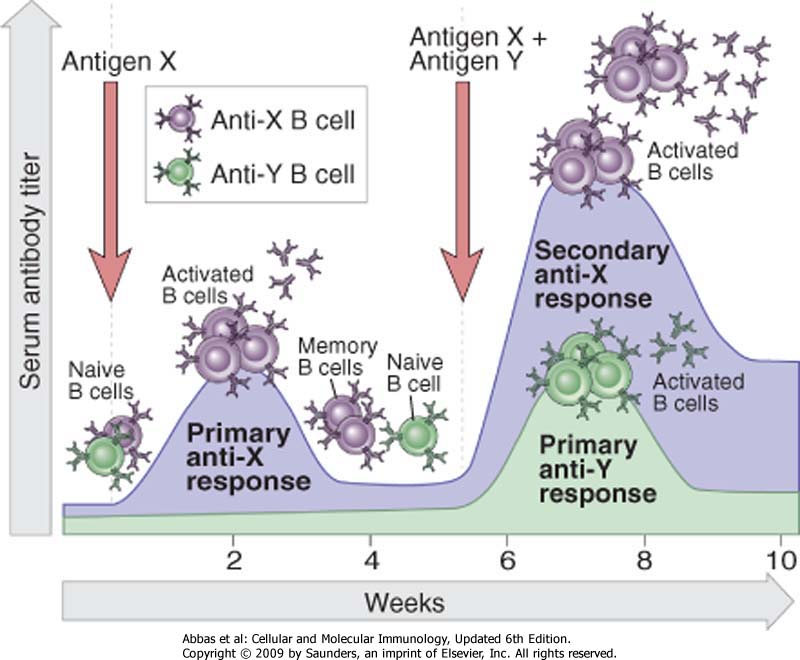 How are antibody genes rearranged in vivo?
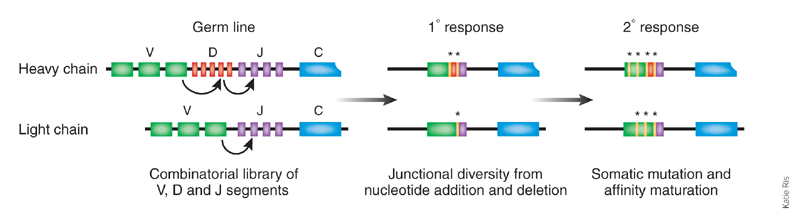 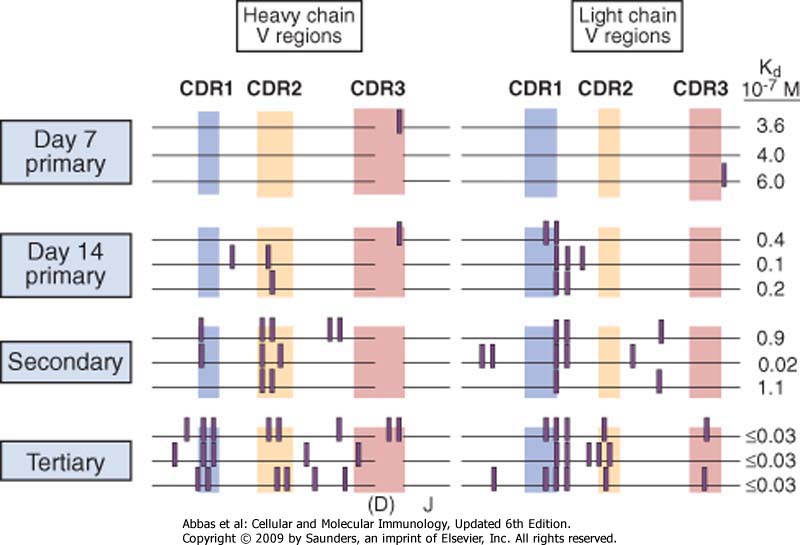 Final variability of antibodies: >109
Where?
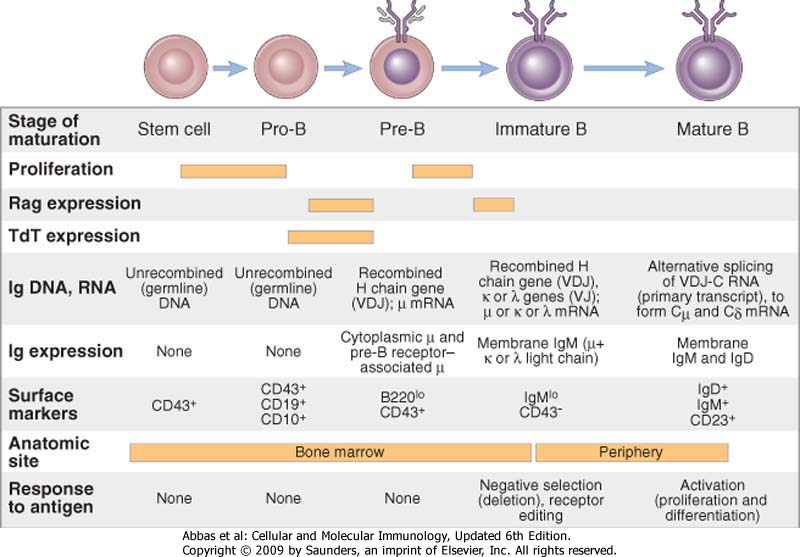 Monoclonal antibodies
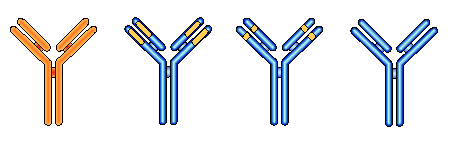 - Endanger the patient
 enhance the clearance of the Ab  
 reduce its therapeutic effect.
CDR murini
Murine monoclonal antibodies produced by hybridomas
Regione V murina
Human immune response to mouse antibodies 

HAMA  = Human Anti-Mouse Antibodies
murini
chimerici
umanizzati
umani
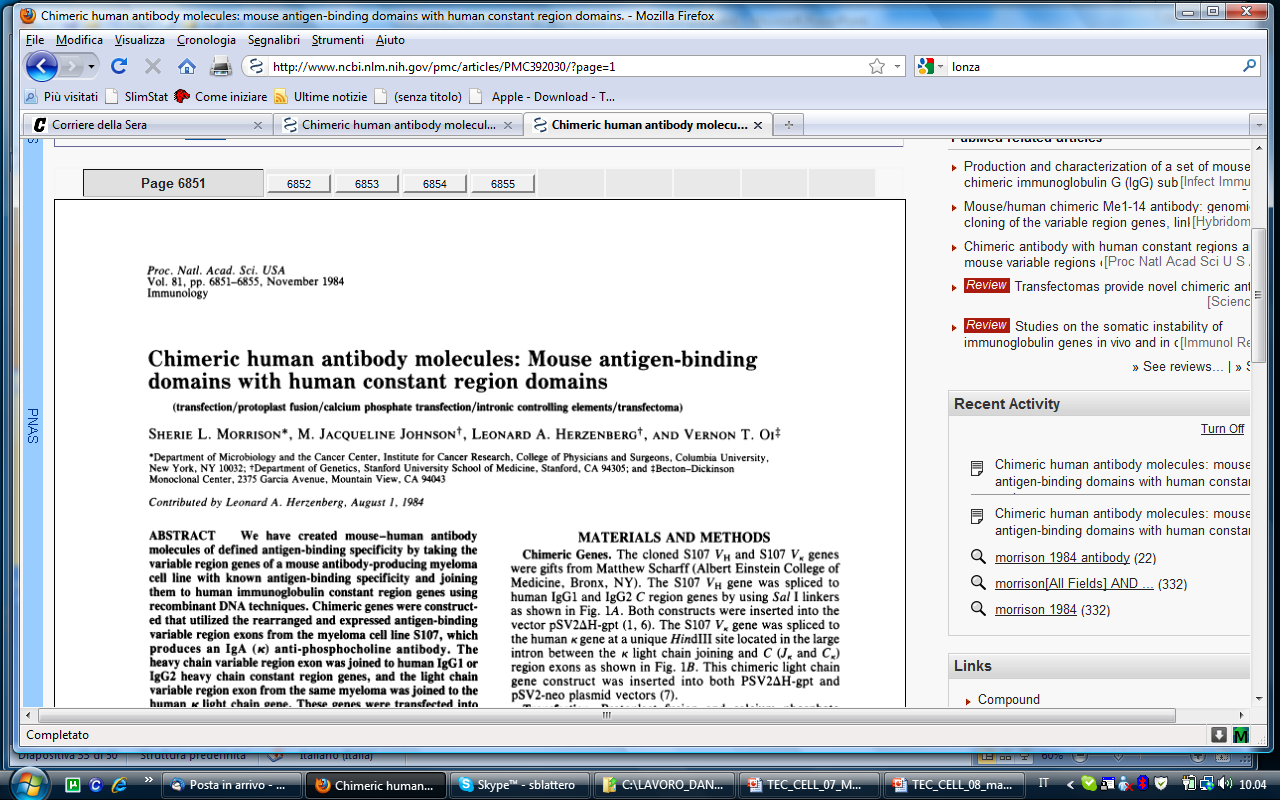 Monoclonal antibodies
Murine monoclonal antibodies produced by hybridomas
Chimeric recombinant antibodies: 70% human DNA
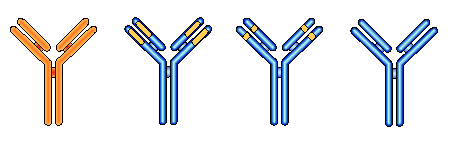 CDR murini
Murine V region
Murine
chimeric
umanizzati
umani
22
98
VH
S
S
Rearranged V gene structure
31
35
49
66
101
110
1
117
FR1
FR2
FR3
FR4
CDR1
CDR2
CDR3 (4-30)
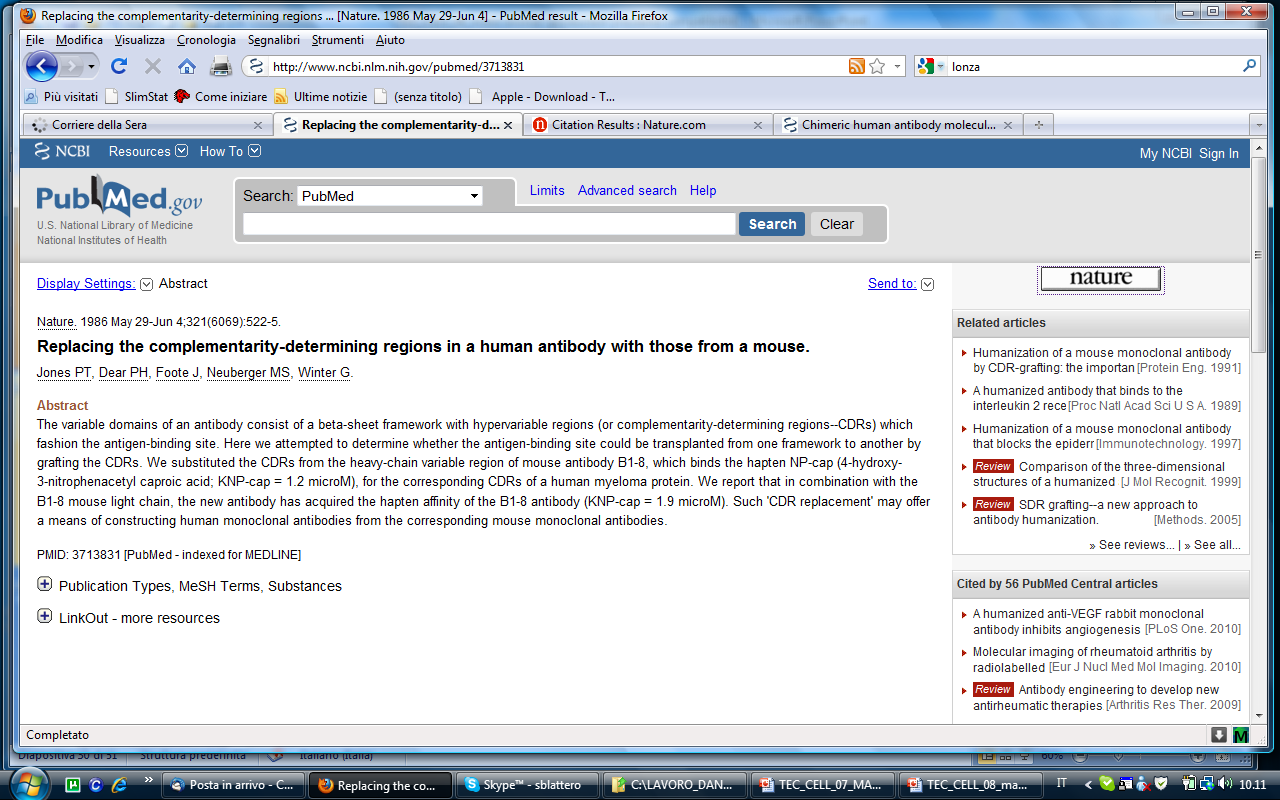 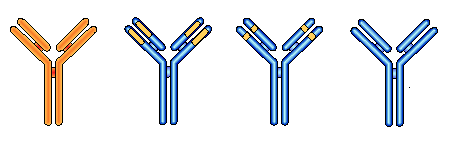 Humanized antibodies (95% human DNA umano; only CDRs are murine)
Monoclonal antibodies
Murine monoclonal antibodies produced by hybridomas
Chimeric recombinant antibodies: 70% human DNA
Humanized recombinant antibodies: 95% human DNA
Human antibodies: 100% human DNA
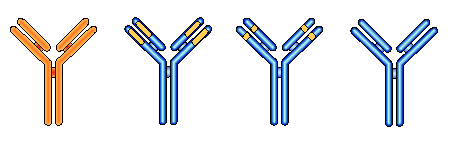 murine CDR
Murine V region
Murine
chimeric
Humanized
Human
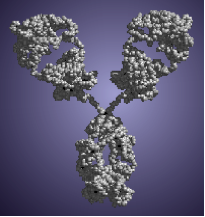 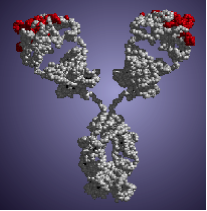 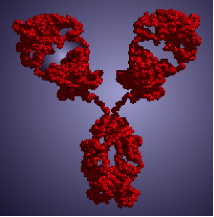 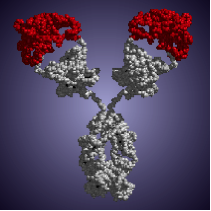 What they really look like
Chimeric
Humanized
Mouse
Human
[Speaker Notes: The participation in regulatory review allows the researcher reviewer a reality check for the real regulatory impact of the MOA data]
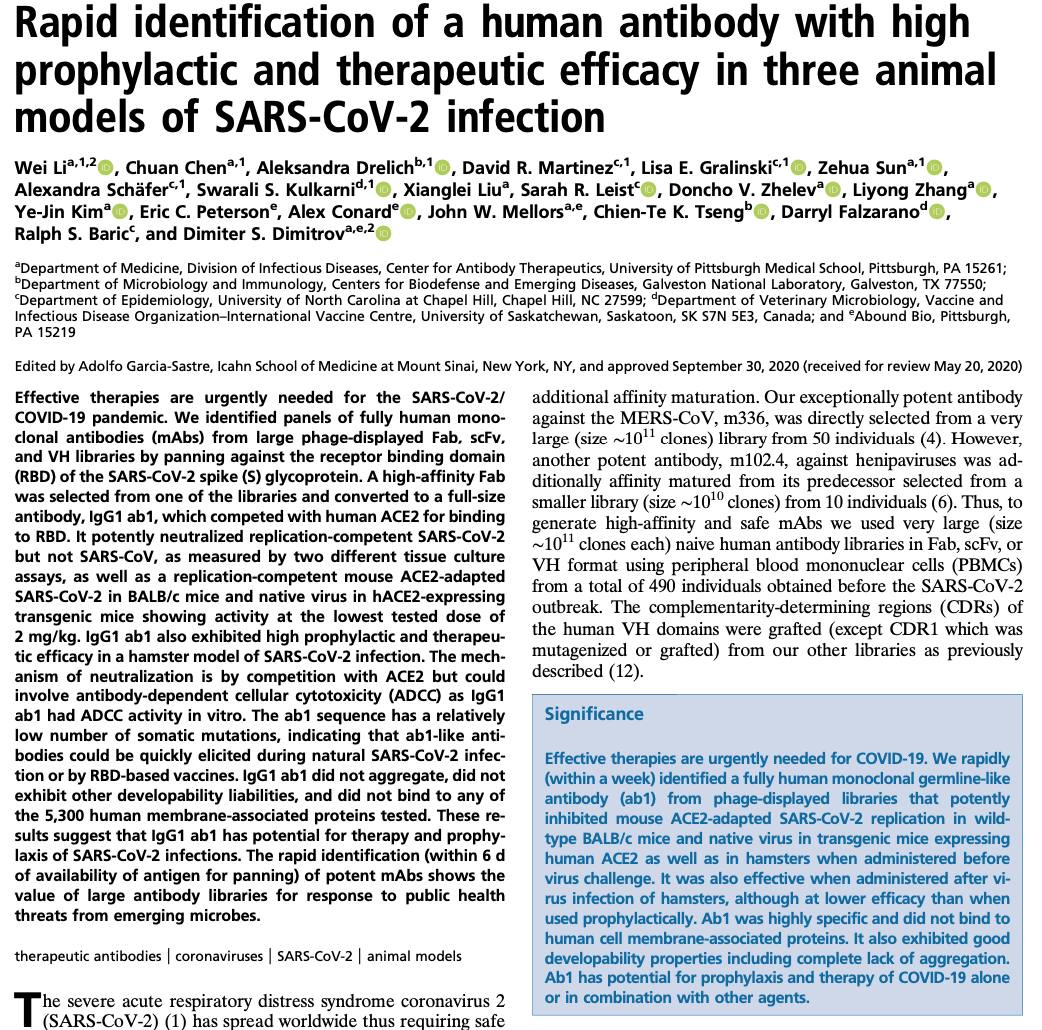 [Speaker Notes: The participation in regulatory review allows the researcher reviewer a reality check for the real regulatory impact of the MOA data]
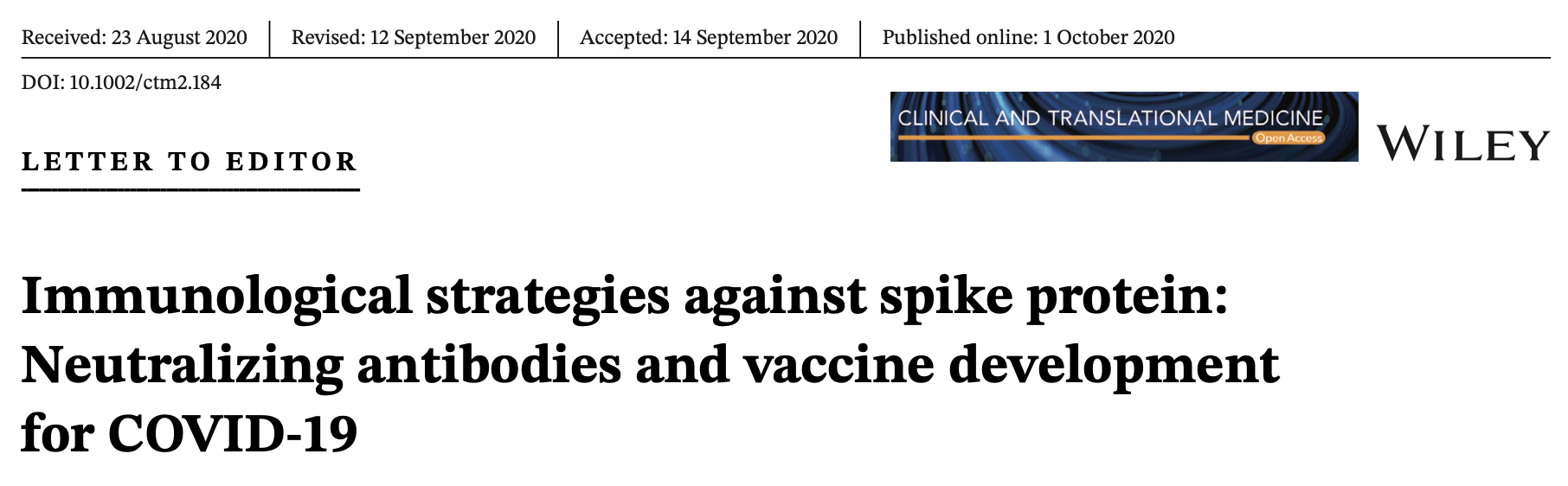 [Speaker Notes: The participation in regulatory review allows the researcher reviewer a reality check for the real regulatory impact of the MOA data]
Making human antibodies
Transgenic animals
Phage/microbial/yeast display
Cg
VH1
VH2
VH65
DH1-------27
JH1-----6
Transgenic Mouse
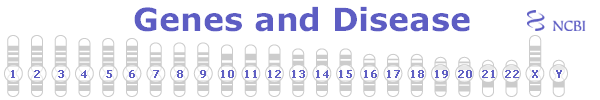 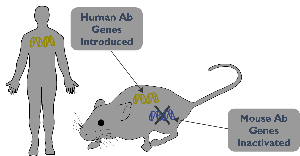 H
k
l
XenoMouse®-kl Strains
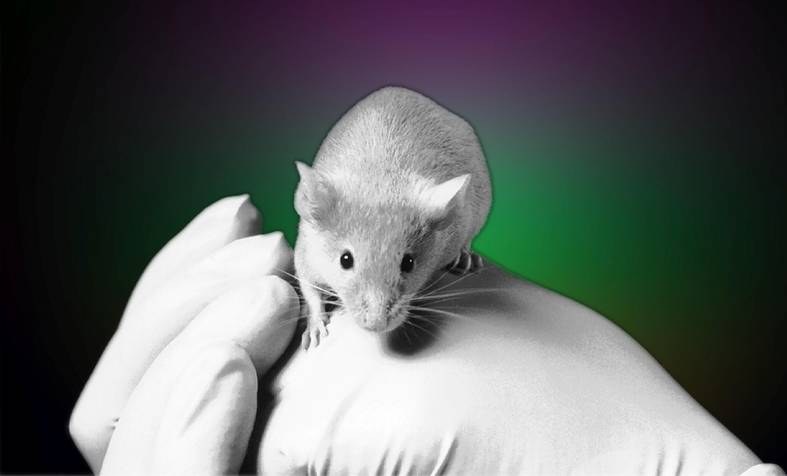 IgG1k
IgG2k
IgG4k
IgG1l
IgG2l
IgG4l
[Speaker Notes: Today, XenoMouse technology consists of a collection of strains of mice. We have different strains with the different heavy-chain isotypes IgG1, IgG2 and IgG4. We also have introduced both light-chain loci – the kappa and the lamda light chains.]
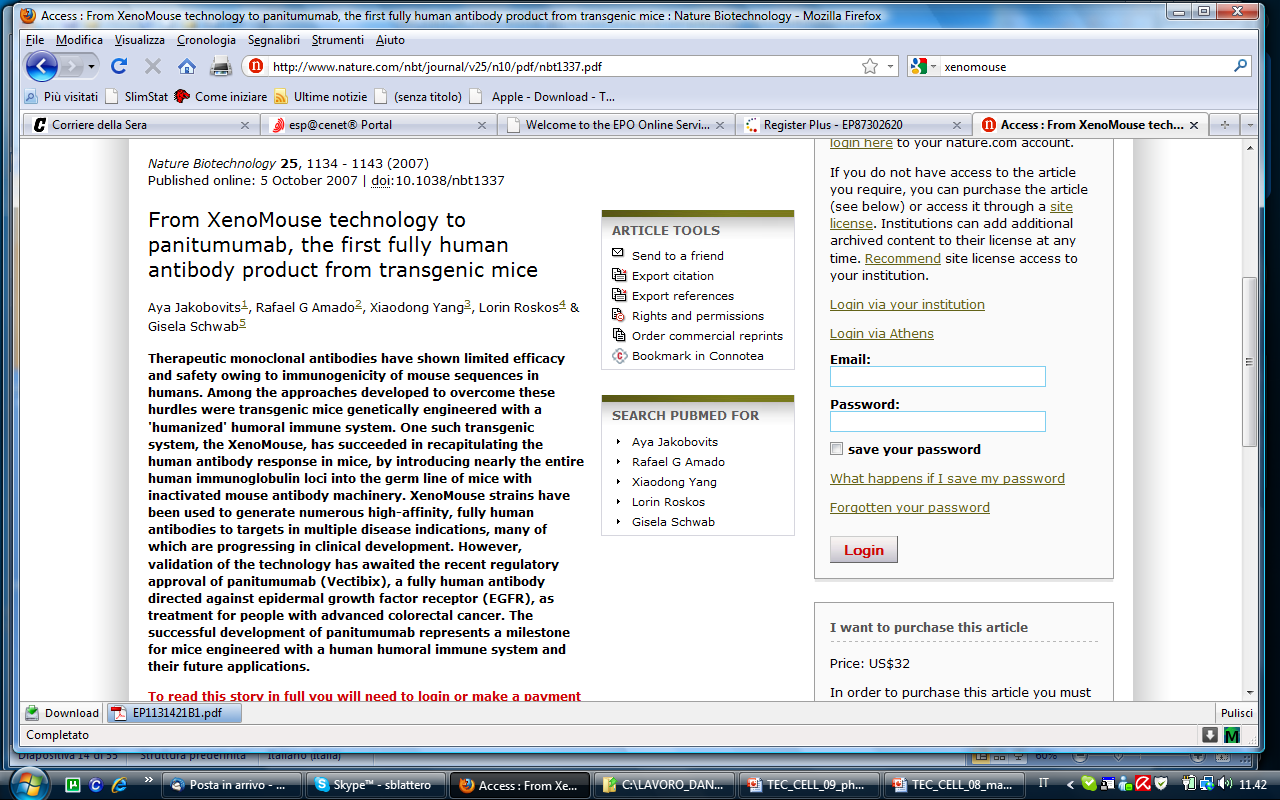 Transgenic mice
These produce human antibodies following immunization

The creation of monoclonal antibodies is the same as normal mice using hybridoma technology

Antibody production is still required after selection
Making human antibodies
Transgenic animals
Phage/microbial/yeast display
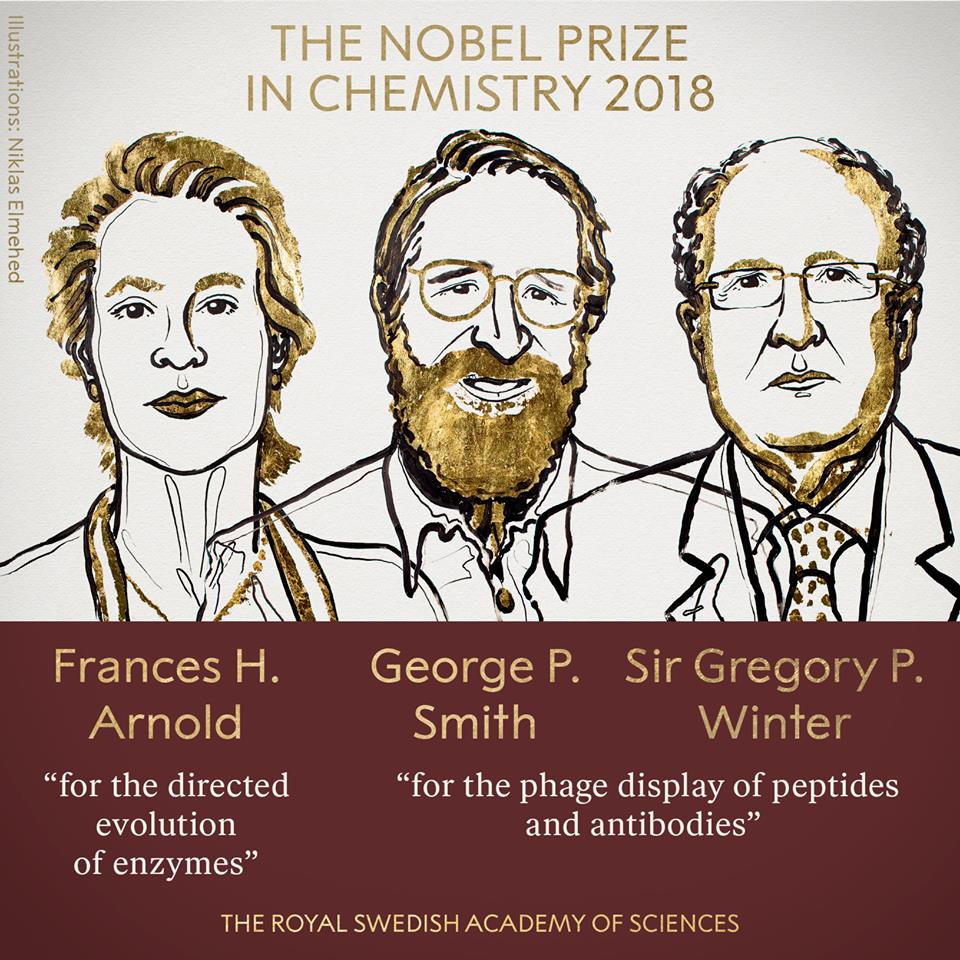 Didascalia
The Royal Swedish Academy of Sciences has decided to award the Nobel Prize in Chemistry 2018 with one half to Frances H. Arnold “for the directed evolution of enzymes” and the other half jointly to George P. Smith and Sir Gregory P. Winter “for the phage display of peptides and antibodies.”

The power of evolution is revealed through the diversity of life. The 2018 Nobel Laureates in Chemistry have taken control of evolution and used it for purposes that bring the greatest benefit to humankind. Enzymes produced through directed evolution are used to manufacture everything from biofuels to pharmaceuticals. Antibodies evolved using a method called phage display can combat autoimmune diseases and, in some cases, cure metastatic cancer. 

This year’s Nobel Laureates have been inspired by the power of evolution and used the same principles – genetic change and selection – to develop proteins that solve humankind’s chemical problems.
Antibody libraries
AIM: to allow the possibility to work with the antibody variability in the lab and not in the animal house
The biology of filamentous phages (f1)
g9p
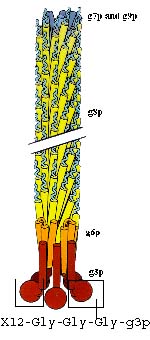 g7p
900 nm
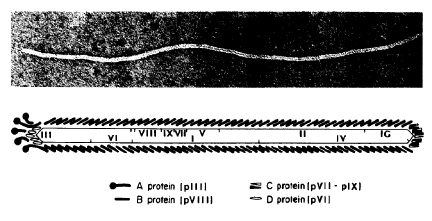 g8p
5-6 nm
5-6 nm
g6p
g3p
Phage Display Vector
gene X
gene X
gene3
gene3
M13
phagemid
ori
amp
Phage Display Vector
gene3
gene X
Gene-8
gene X
M13
phagemid
ori
amp
geneIII
X
pUC ori
M13 ori
amp
Kan
VII
VI
V
II
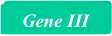 Phage production
Phagemid
VIII
I
XI
IX
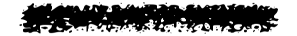 IV
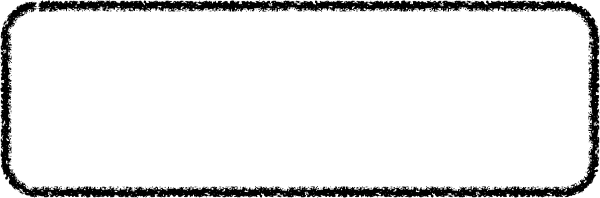 Infective (2. kan)
Infective (1. amp)
VH
VH
VL
VL
CH1
CL
Single chain Fv fragment
Antibody
Phage
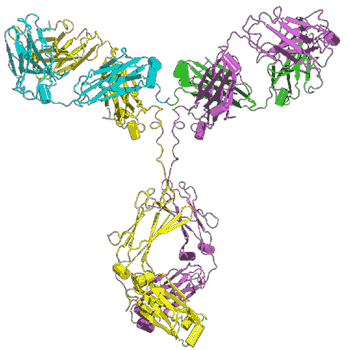 Antibody
Phage
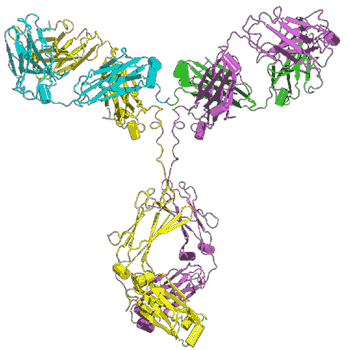 dAb
VH
VH
Some animals use natural dAbs
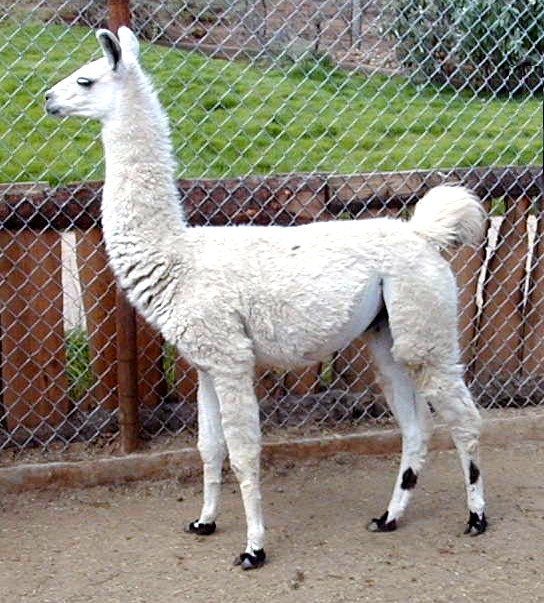 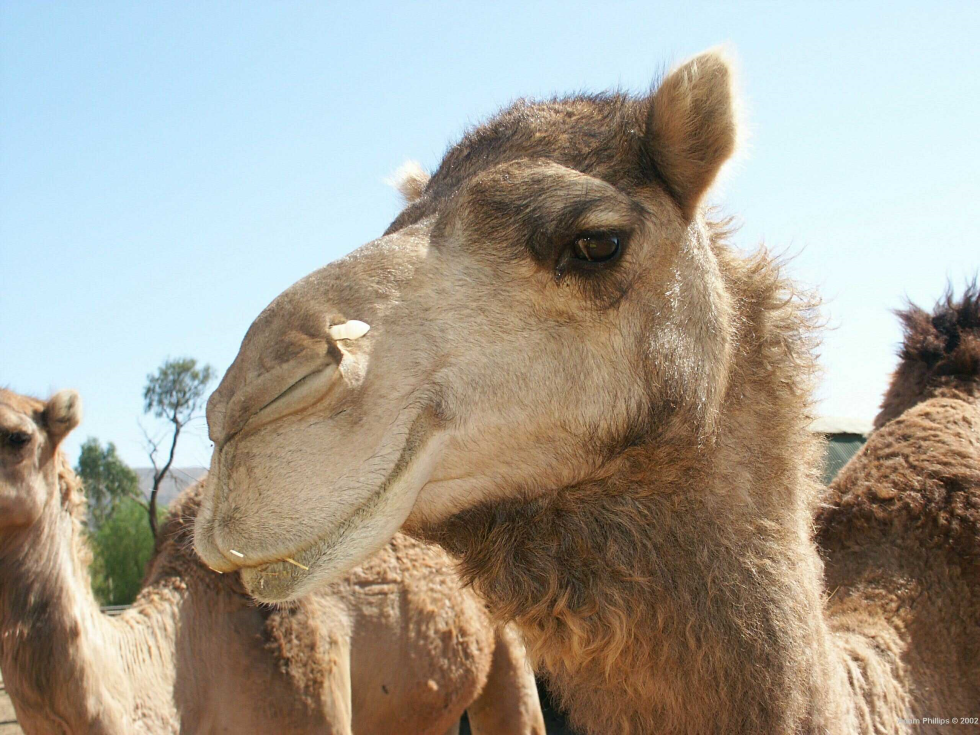 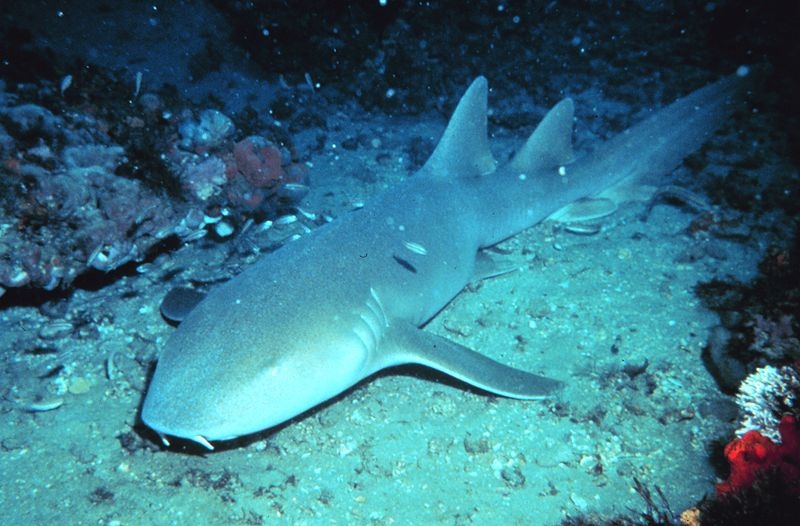 Camel lama
Shark
Points to consider when making and using antibody libraries
The source of V region diversity (natural or synthetic)
For natural V genes, the tissue source of V genes
V gene sources for making antibody libraries
Immune sources: IgG V genes derived from PBL, or spleen from immunized animals or patients
High affinity antibodies against single antigens

Naive sources: IgM/IgG V genes, derived from PBL, spleen, bone marrow
Antibodies against a wide diversity of antigens

Synthetic: clone all or some V genes (human or mouse) and reconstitute CDRs for both VH and VL by PCR using oligonucleotides
Points to consider when making and using antibody libraries
Antibody form (Single chain Fv (scFv) or Fab)
The source of V region diversity (natural or synthetic)
For natural V genes, the tissue source of V genes
How to assemble the V regions
Type of library
The display protein used (p3, p8 or p9)
Selection strategy
Y
Y
Y
Y
Phages
Reactive phage
Y
Y
Y
Y
Selection
Y
Y
Y
Y
Non-reactive phage
Magnetic beads
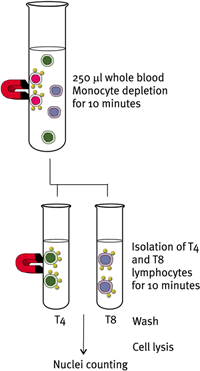 Y
Y
Antigen
Y
Y
Y
Activated beads
Y
Y
Y
Y
Y
Reactive phage
Y
Y
Y
Y
Selection
Y
Y
Y
Y
Non-reactive phage
Magnetic beads
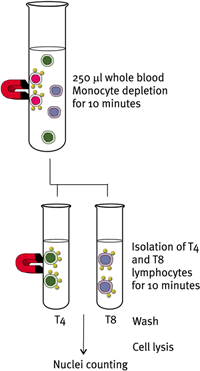 Y
Y
Antigen
Y
Y
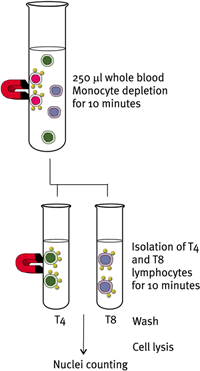 Y
Activated beads
Y
Y
Y
Y
Y
Reactive phage
Y
Y
Y
Y
Selection
Y
Y
Y
Y
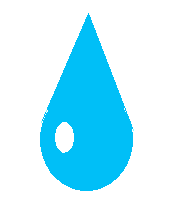 Non-reactive phage
Sfere paramagnetiche
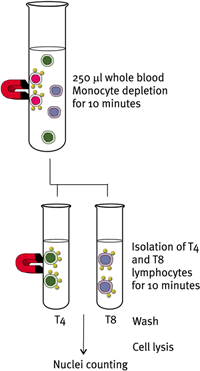 Y
Y
Antigene
Y
Y
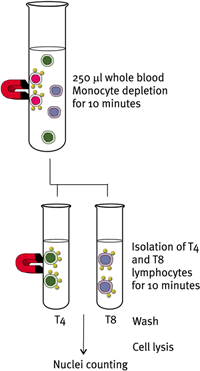 Y
Sfere attivate
Y
Y
Y
Y
Y
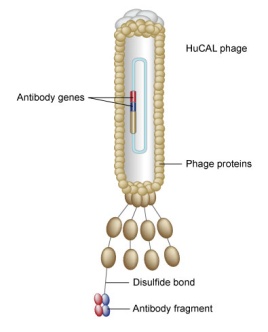 Reactive phage
Y
Y
Y
Y
Selezione
Y
Y
Y
Y
Non-reactive phage
Magnetic beads
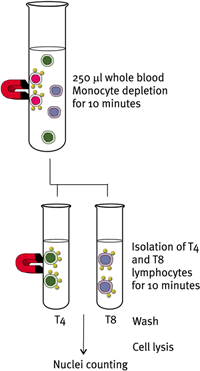 Y
Y
Antigen
Y
Y
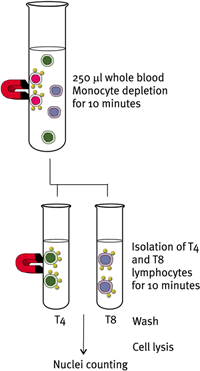 Y
Activated beads
Y
Gene
Protein
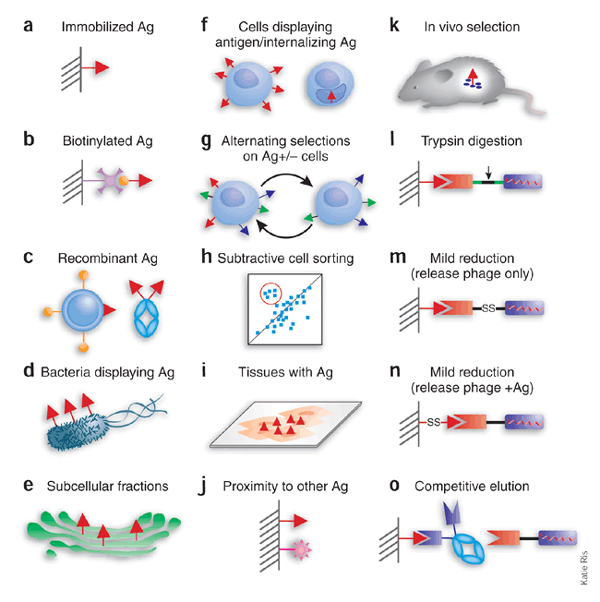 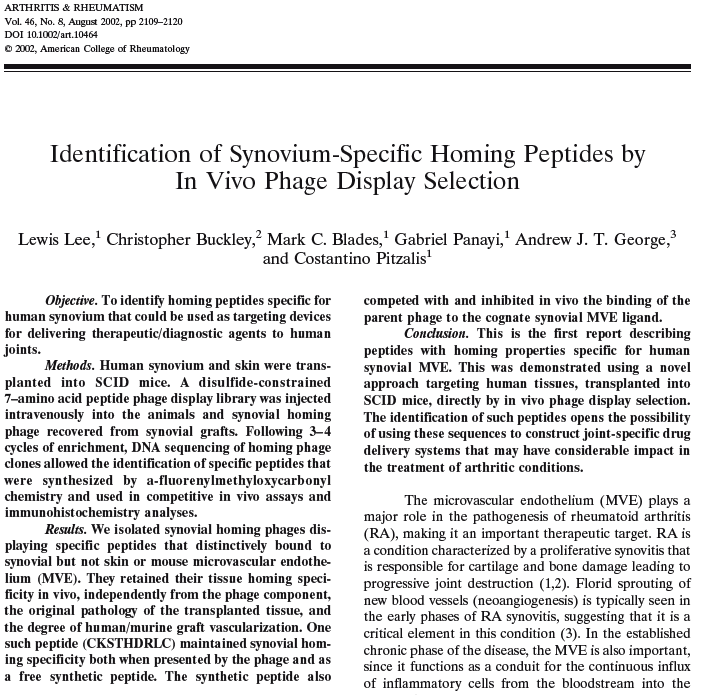 Phage antibodies vs. hybridomas
Antibodies from any species
In vitro
Immune or naive source
Billions antibodies screened
Affinities ≤10-8
Affinities can be improved ≤10-9
Libraries difficult to make and use
Conserved antigens possible
High throughput possible
Gene cloned with selection
Unusual selection strategies
Requires animals
Immune source needed
Hundreds antibodies screened
Affinities ≤10-10
Cannot improve affinity
Technology widely available and works well
Conserved antigens difficult
High throughput impossible
Gene must be cloned separately
Only immunization
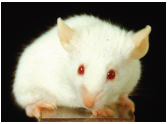 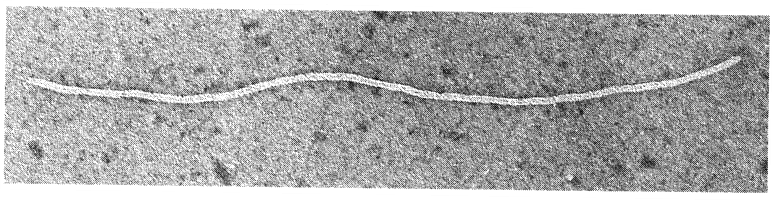 Antibodies from library: advantages 1
Antibodies against self or very conserved antigens possible (e.g. thyroglobulin, TNFa, CEA, MUC1, CD4)
Impossible antibodies possible (e.g. BIP)
Antibodies with fine discrimination (e.g. estrogen, estradiol, targets differing by a single amino acid)
Antibodies with very broad specificities (e.g. post-translational modifications independently of sequence context)
Unusual selection strategies - Subtractive antibodies, cell surface antibodies
Recombinant clones: gene cloned with selection
Availability of sequence means selected affinity reagents are never lost, but archivable forever 
With improvement of gene synthesis, web based distribution of clone sequences can be contemplated in the future 
Easily manipulated for downstream uses
Enzyme fusions, multimerization etc.
Antibodies from library: advantages 2
Isolate numerous antibodies per antigen in two weeks (simple selections)
Process multiple antigens: ≥10 manually, 96 well format feasible
Antibodies isolated can be high affinity
Affinity can be further improved
Human antibodies can be isolated
Affinities 1nM-10µM 
Depends upon library quality and degree of effort
Can affinity mature to picomolar
Truly monoclonal, make multimeric or polyclonal or oligoclonal  as desired
Hybridomas often produce multiple different antibodies
Less than 33% of commercial antibodies recognize their targets (M. Uhlen - protein atlas)
Can be converted back to IgG of any species
Antibodies from library: disadvantages
Obtaining or making a library
Classical monoclonal antibodies work well
Technique can be difficult to use
ScFv are produced in bacteria after selection
Yields 100µg-10mg/litre
scFvs tend to have low stability / storage capability
Affinities 1nM-10µM 
Depends upon library quality and degree of effort
Antibodies are monomeric
Points to consider when making and using phage based antibody libraries
Antibody form (Single chain Fv (scFv) or Fab)
The source of V region diversity (natural or synthetic)
For natural V genes, the tissue source of V genes
How to assemble the V regions
The display protein used (p3, p8 or p9)
Phage or phagemid
Selection strategy
Screening
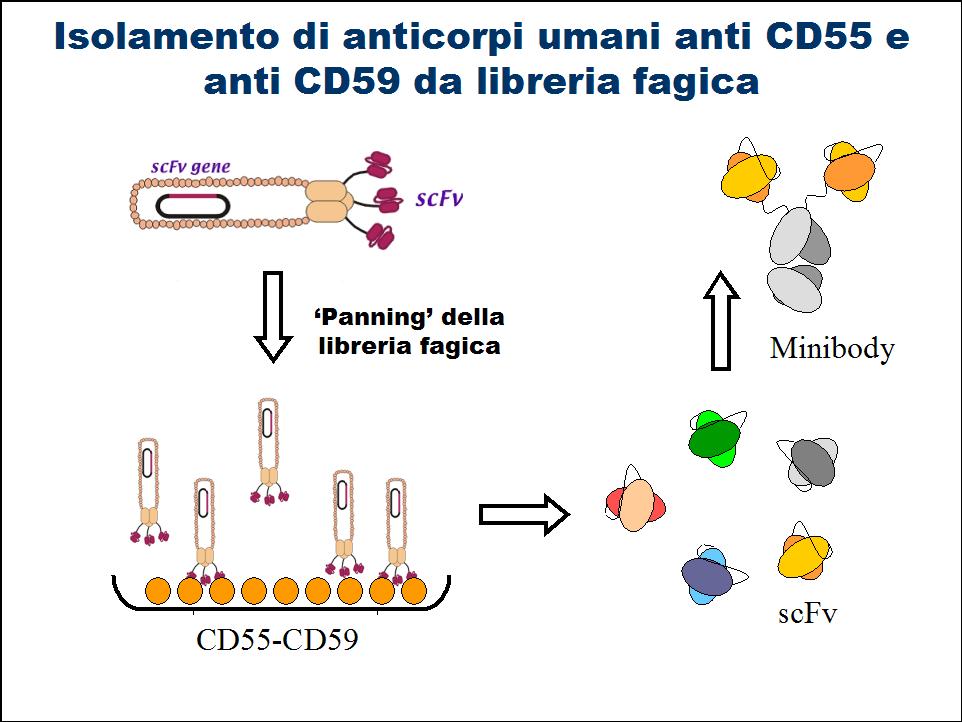 scFv-Fc
?
Antibody screening: tests
ELISA (Using supernatant/extract)
BIACORE (affinity using purified molecules)

Western blot (or immunoistochemistry, or….)


Functional screening
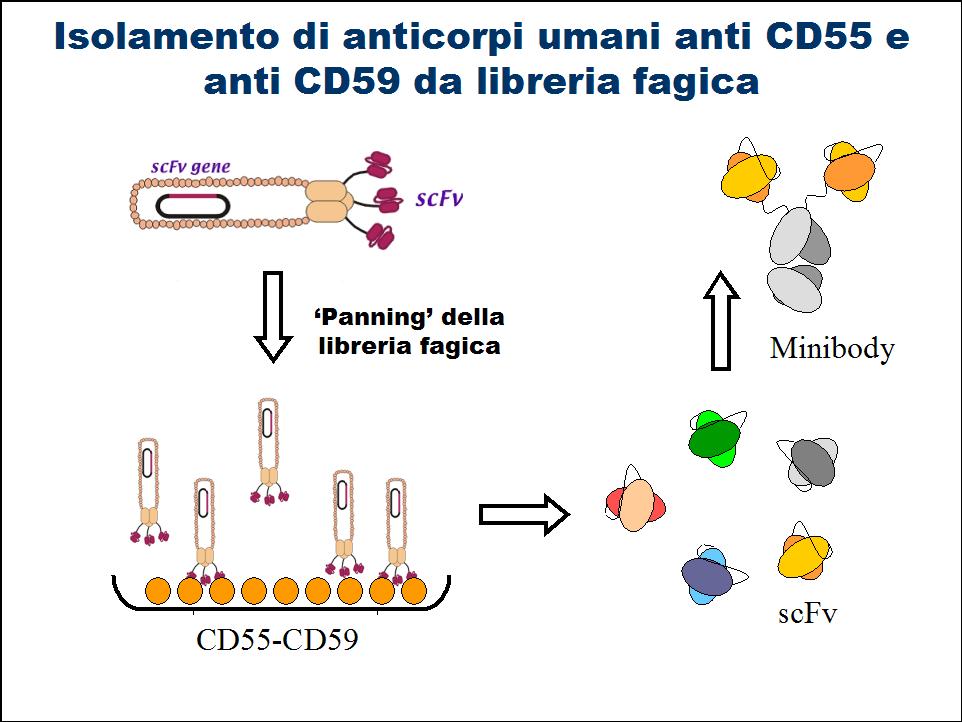 ?
scFv-Fc
Antibody modifications
Increase affinity 
Chain shuffling
Point mutation

Modification to Fc portion
Change Fc (IgG, IgM, IgA; mouse, rat, dog, human)
Antibody modifications
Increase affinity 
Chain shuffling
Point mutation

Modification to Fc portion
Change Fc (IgG, IgM, IgA; mouse, rat, human)
Enhance CDC 
Enhance ADCC
Functions of Fc domain
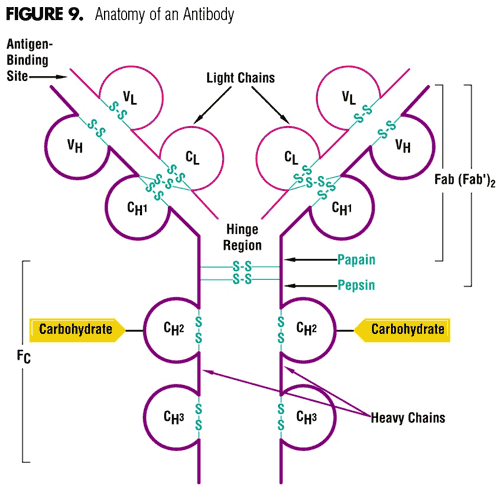 CH1 : 	- structural function
CH2 : 	- Complement activation 
	- ADCC
CH2 	- phagocytosis
CH3	- clearance (kidneys) 	
	- placental activity
CH3 :	- MAST-cell binding
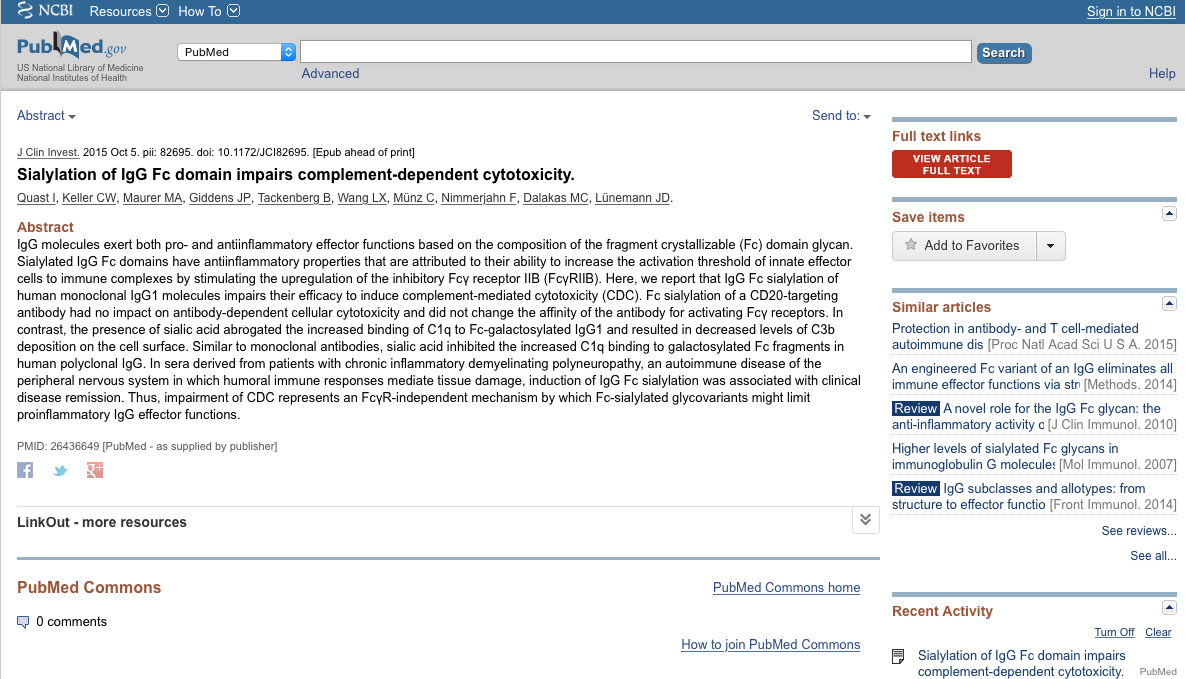 Choosing your production system
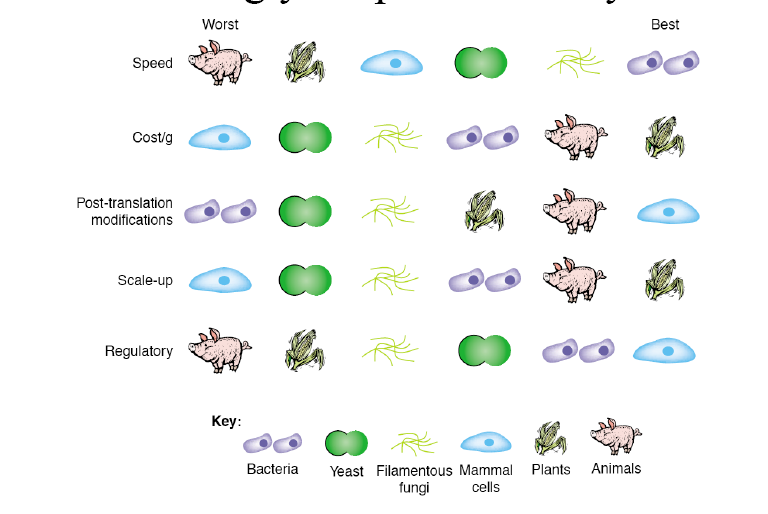 Antibody purification
Using Fc portion


Using specific Tag

Using the antigen
Antibody modifications
Increase affinity 
Chain shuffling
Point mutation

Modification to Fc portion
Change Fc (IgG, IgM, IgA; mouse, rat, human)
Enhance CDC 
Enhance ADCC

Production of bispecific antibody
VH
VH
VH
Bispecific antibodies
VL
VL
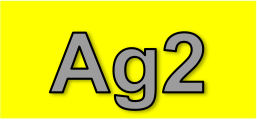 Ag1
CH2
CH3
SV5
His6